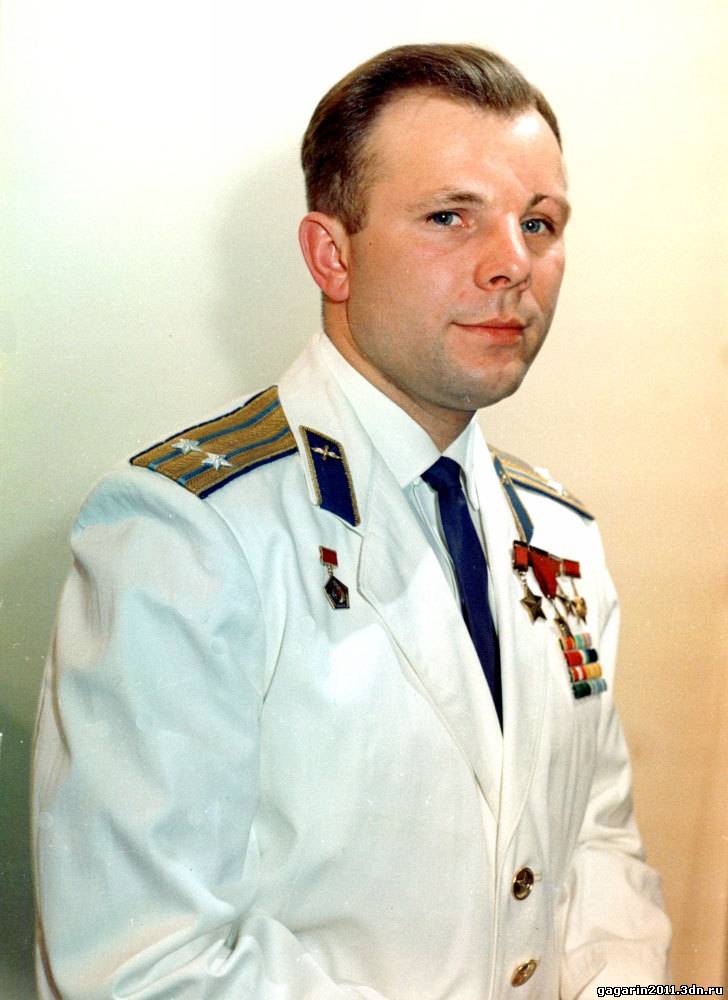 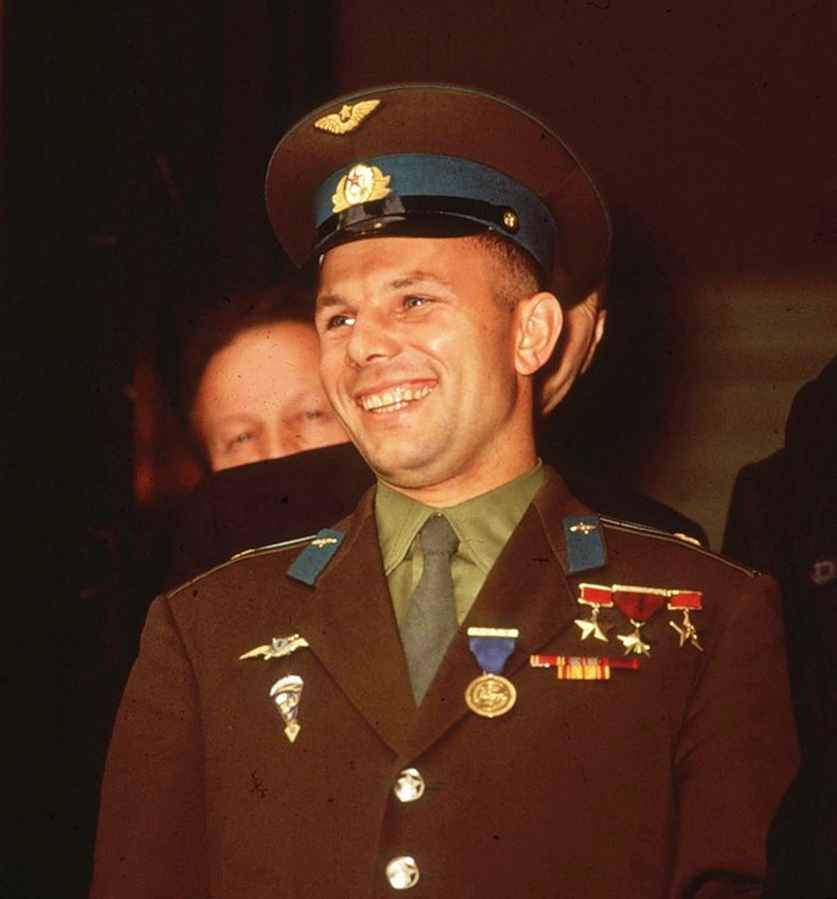 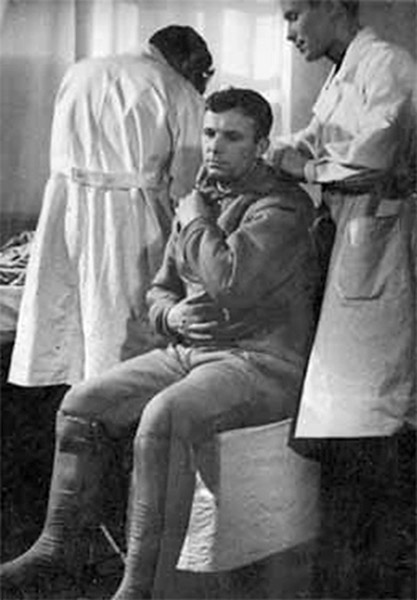 12 апреля. Перед стартом.
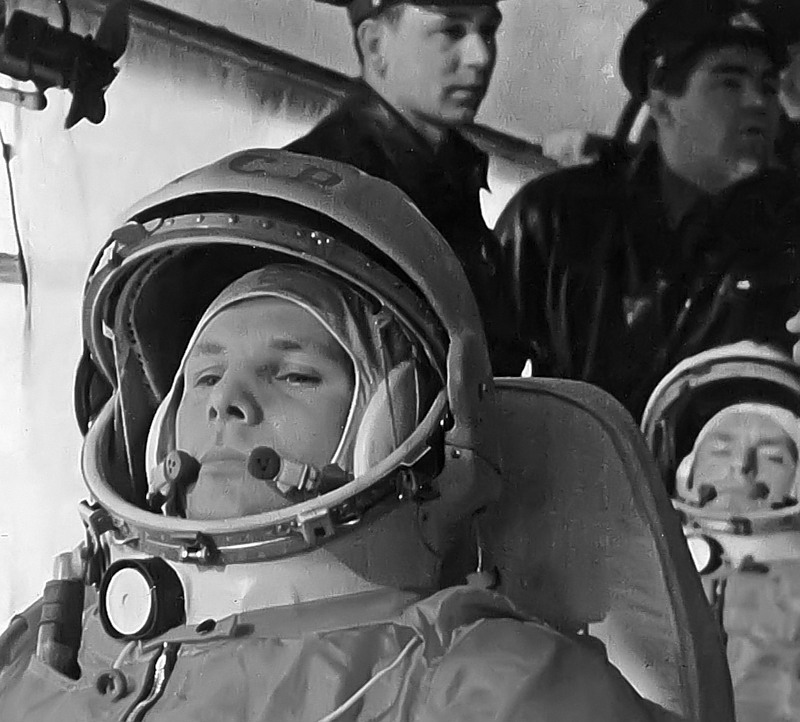 12 апреля. Перед полетом, автобус.
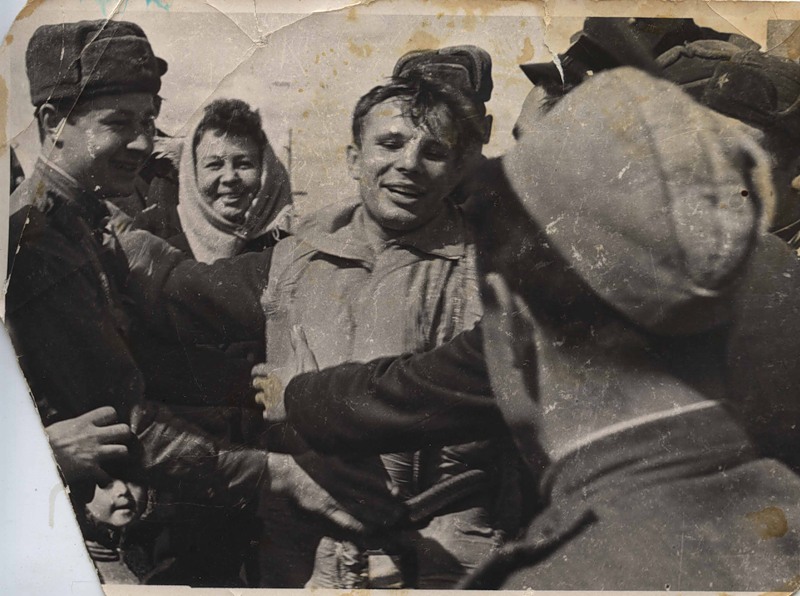 12 апреля. После посадки.
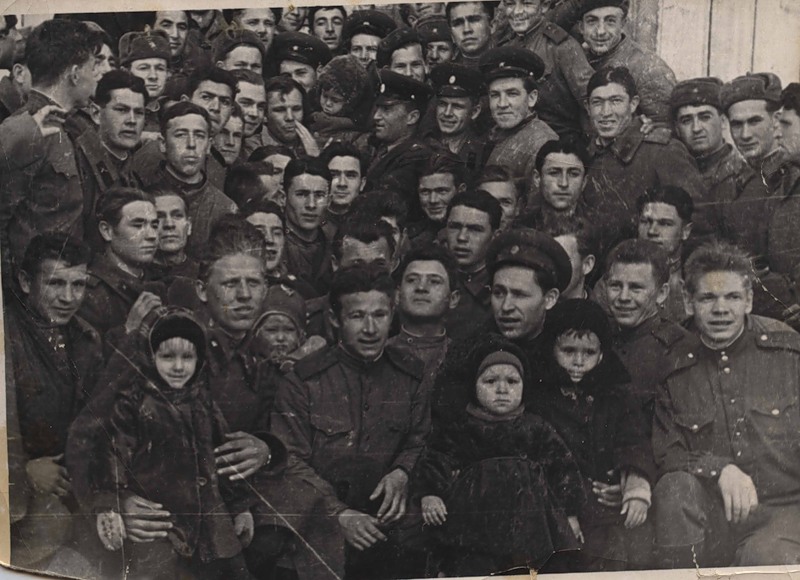 12 апреля. Фото на память после приземления.
12.04.1961
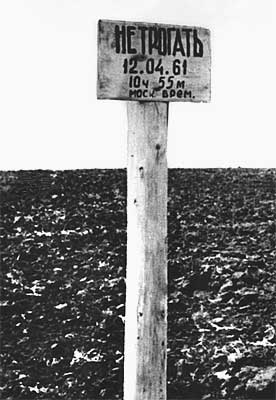 Столб, вбитый сельчанами на месте приземления первого космонавта.
12.04.1961
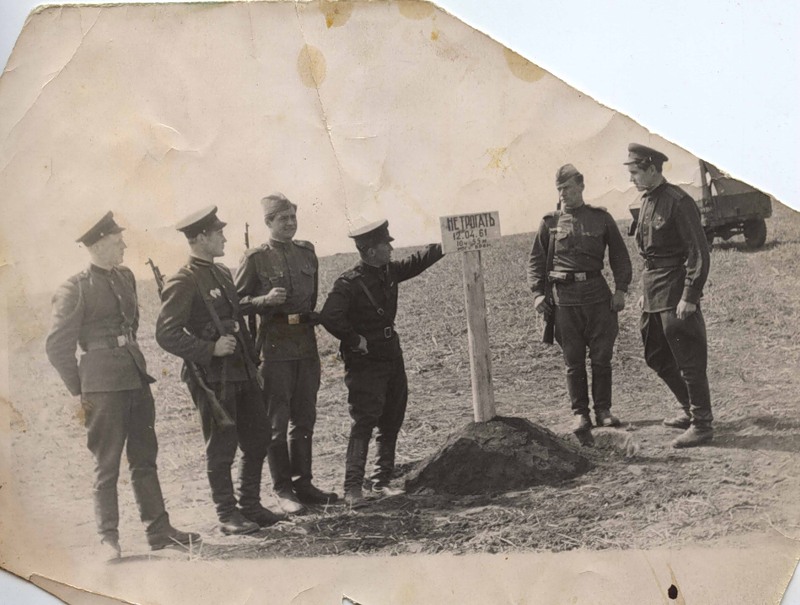 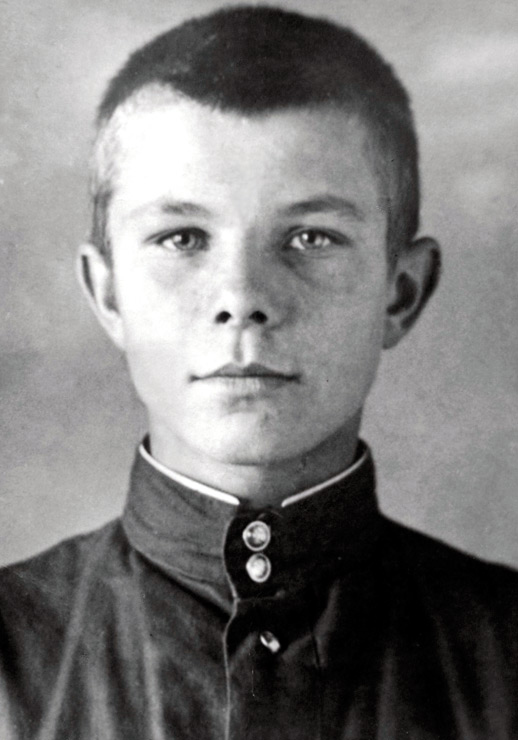 Детство
Детство
10-летний Гагарин. В школе, где он учился, не хватало самого необходимого для нормальной учебы. Ученики учились считать, используя вместо счетных палочек пустые винтовочные гильзы.
9 марта 1934 года
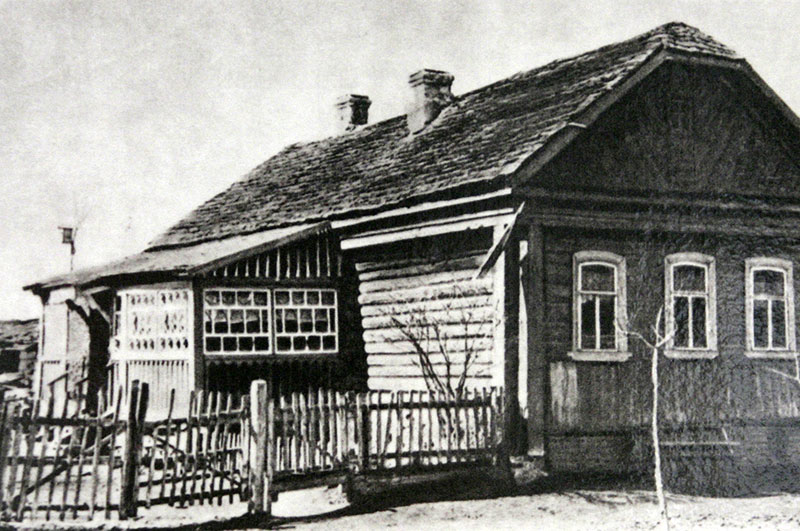 Юрий  Гагарин  родился  9 марта  1934 г.
 в городе Гжатске Смоленской области. 
Его мать, Анна Тимофеевна, 
и отец, Алексей Иванович, были обычными сельскими тружениками из деревни Клушино Гжатского района. 
Родители воспитали в мальчике трудолюбивого и отзывчивого человека.
Детство Юрия прошло в деревне Клушино.
 1 сентября 1941 года мальчик пошёл в школу, но 12 октября деревню заняли немцы и его учёба прервалась. Почти полтора года деревня  была оккупирована немецкими войсками. Младшего брата Юрия, Бориса Гагарина, немец повесил на шарфе, но мать успела снять его, пока солдат ходил за фотоаппаратом.
 В 1943 году деревню освободила Красная армия.
Гагарин с родителями
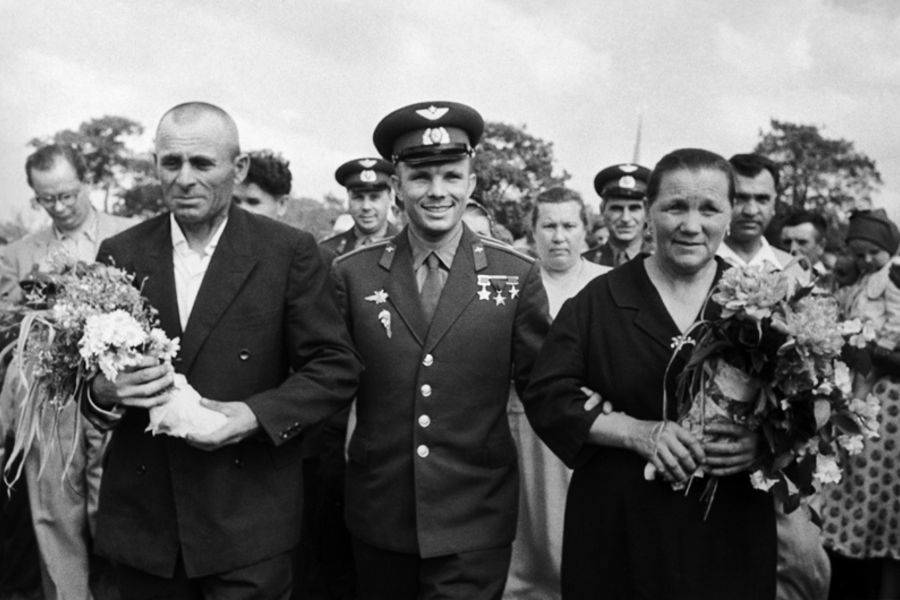 Алексей Иванович и Анна Тимофеевна
Фильмы
Возвращение (9 мин)


12 апреля (11 мин)
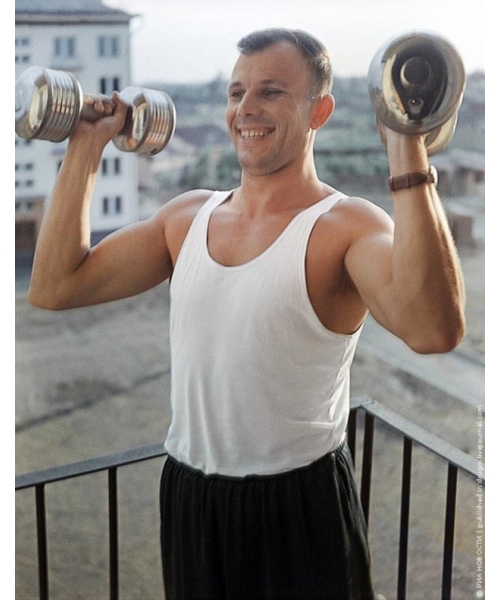 Отличная физическая форма
9 декабря 1959 года Гагарин написал заявление с просьбой зачислить его 
в группу кандидатов в космонавты.
 3 марта 1960 года приказом Главнокомандующего ВВС Константина Вершинина Юрий Гагарин был зачислен в эту группу.
 С 25 марта начались регулярные занятия по программе подготовки космонавтов.
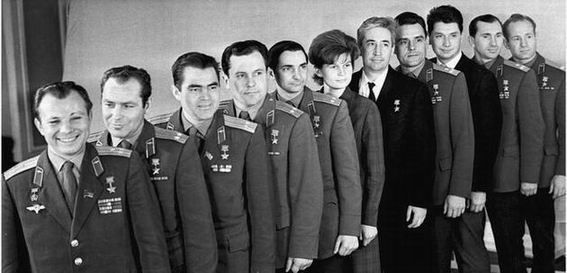 Отряд первых космонавтов
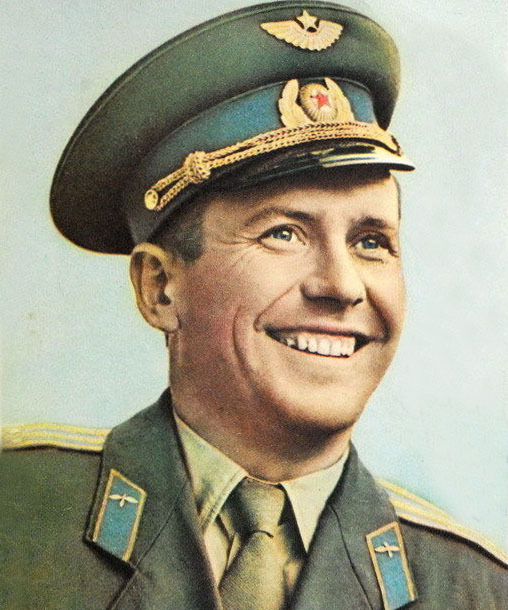 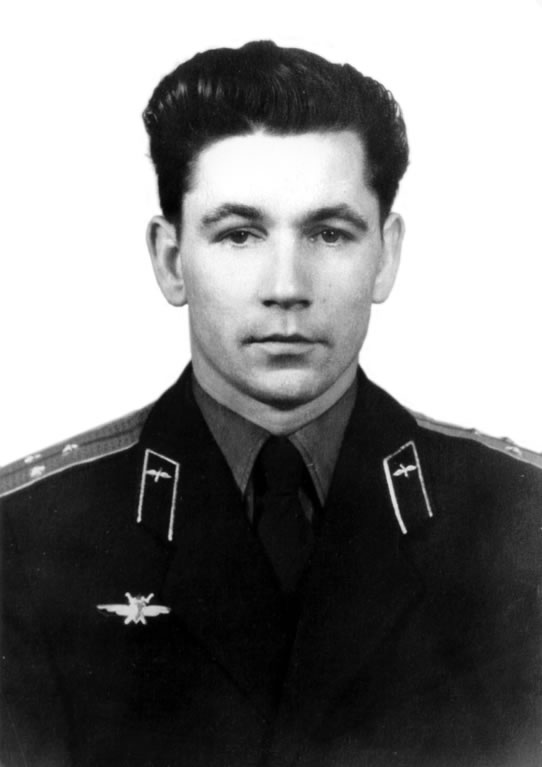 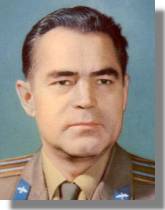 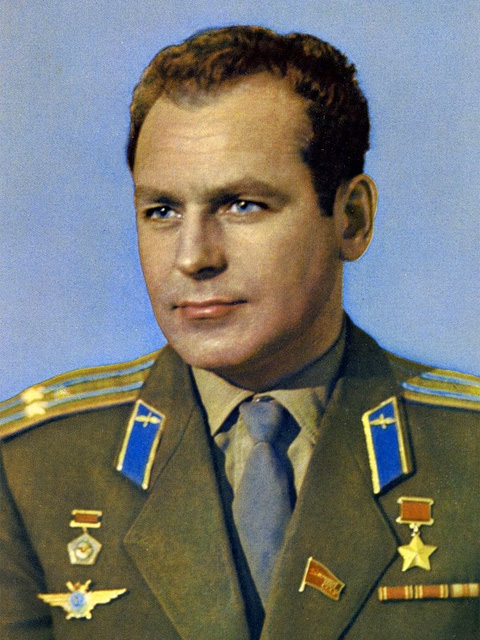 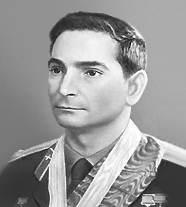 Герман Титов, Андриян Николаев, Павел Попович, Григорий Нелюбов и Валерий Быковский.
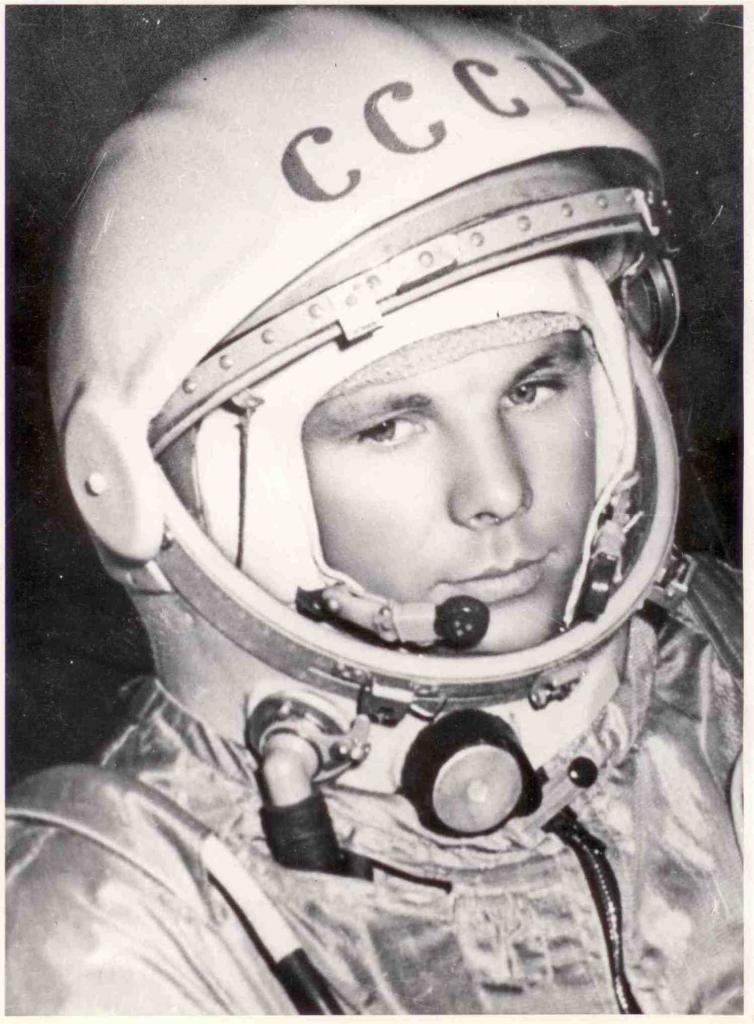 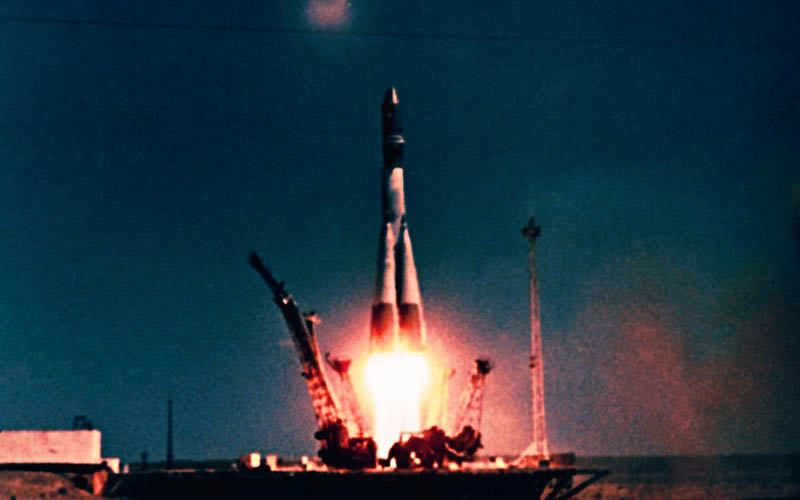 12 апреля 1961 года впервые в истории человечества 
Юрий Алексеевич Гагарин совершил полет в космос 
на космическом корабле «Восток». 
Гагарин облетел земной шар за 1час 48 минут и благополучно вернулся на Землю.
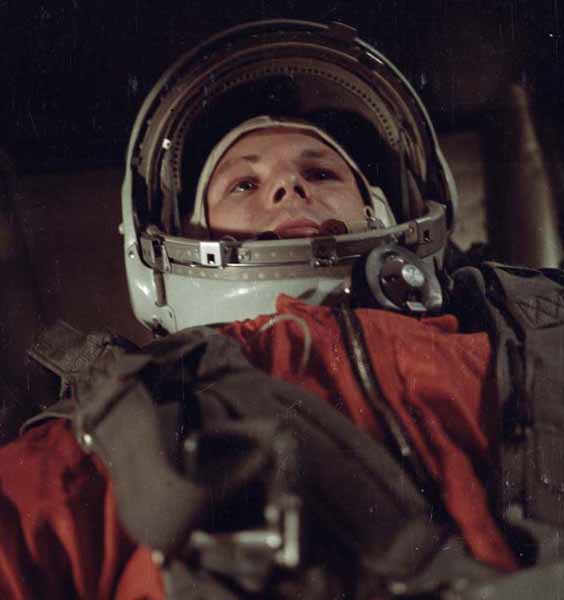 КК «Восток-1»
Гагарин
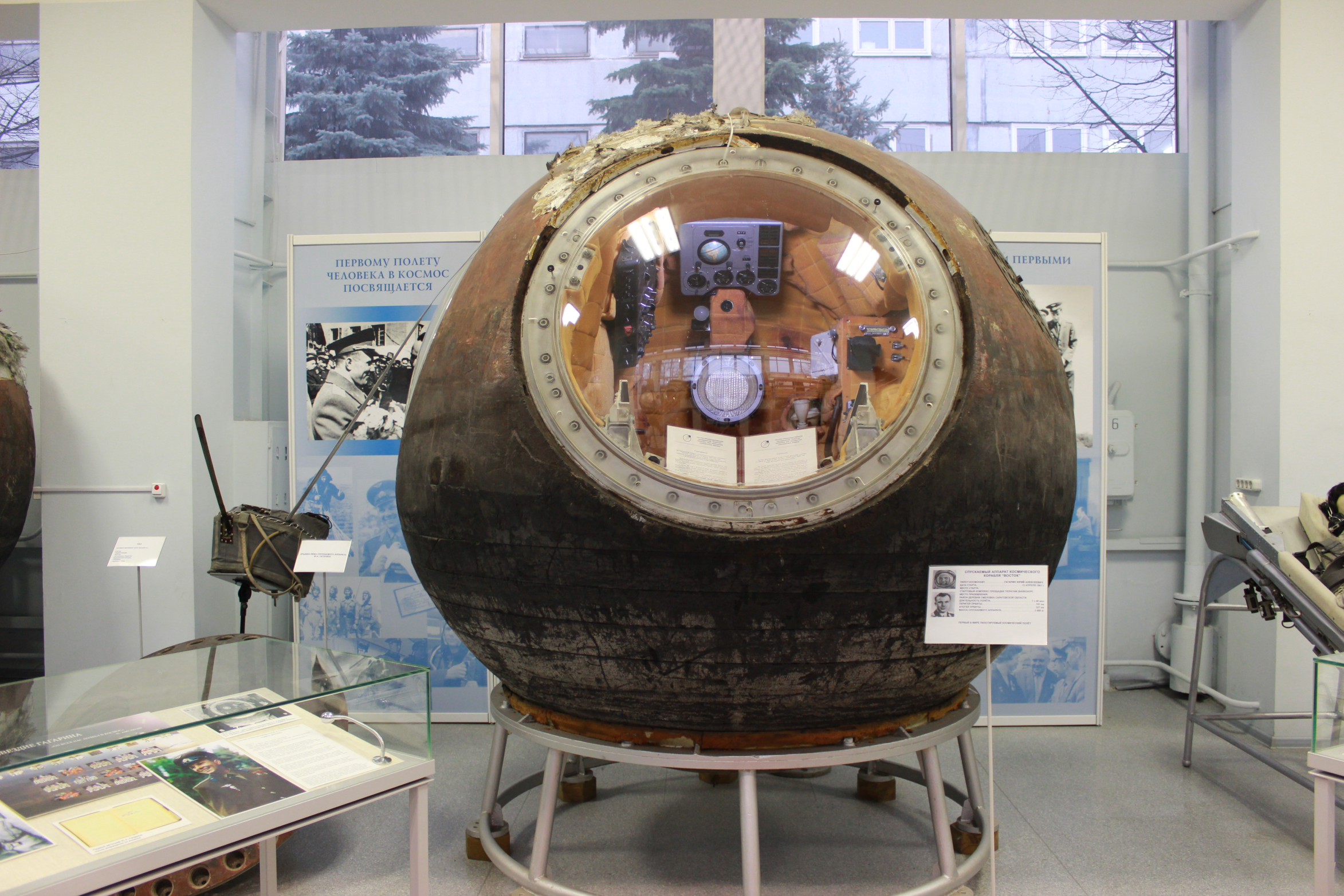 Спускаемый аппарат КК «Восток»
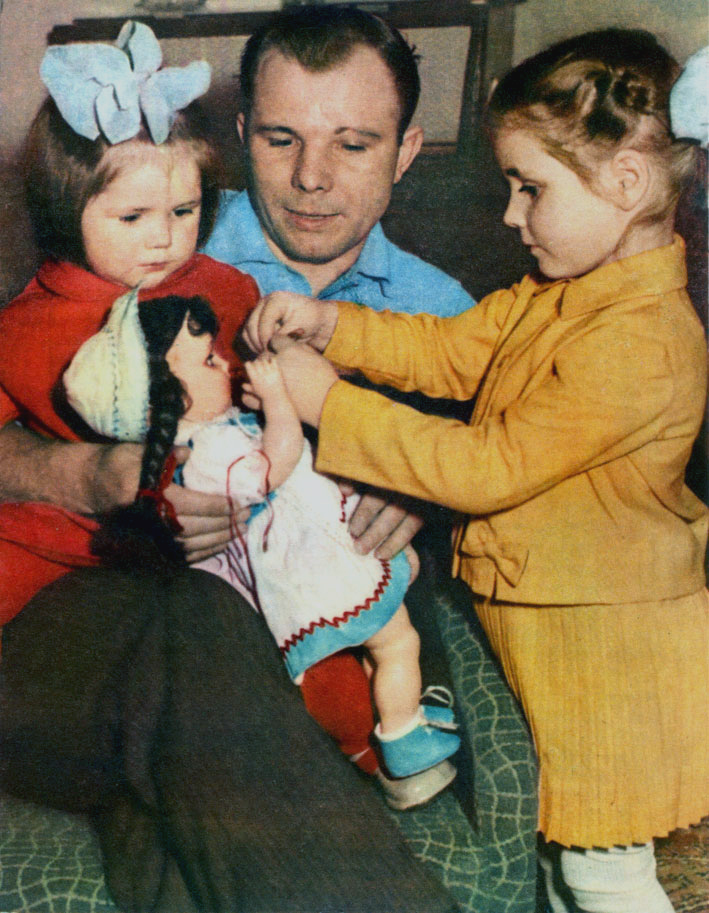 Дочки Гагарина
Семья
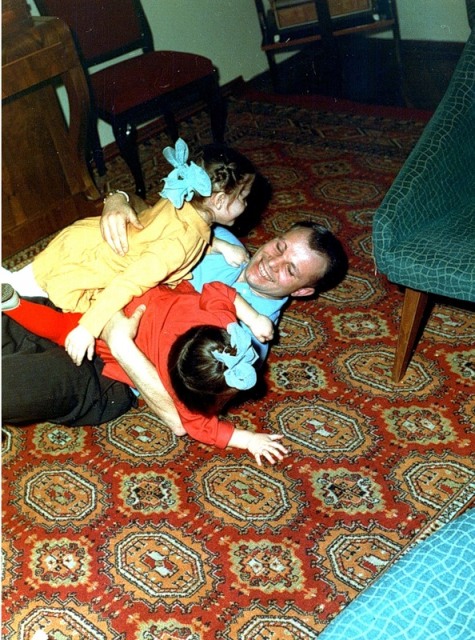 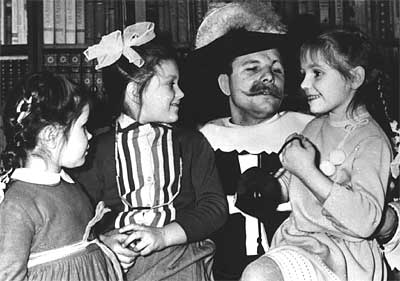 Жена - Валентина Ивановна Гагарина (в девичестве Горячева). Дети: дочери Елена (р. 10 апреля 1959 г.) и Галина (р. 7 марта 1961 г.).
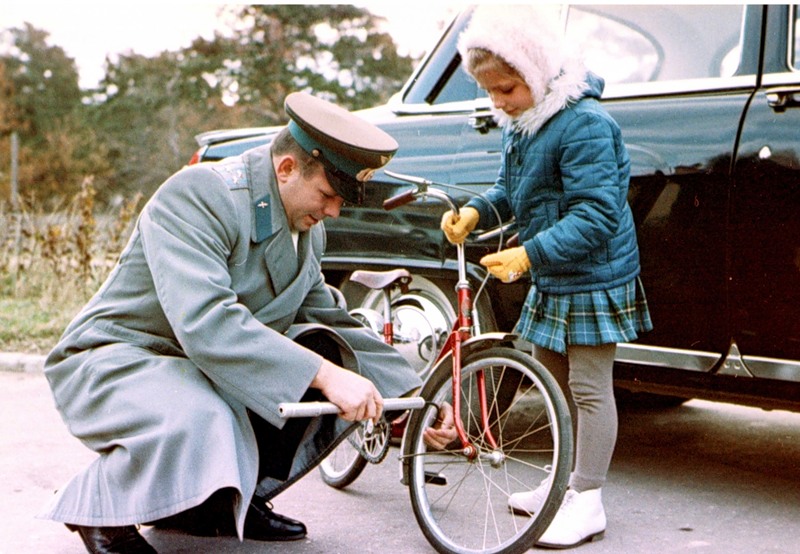 Гагарин с дочерьми
Любовь длиною в жизнь
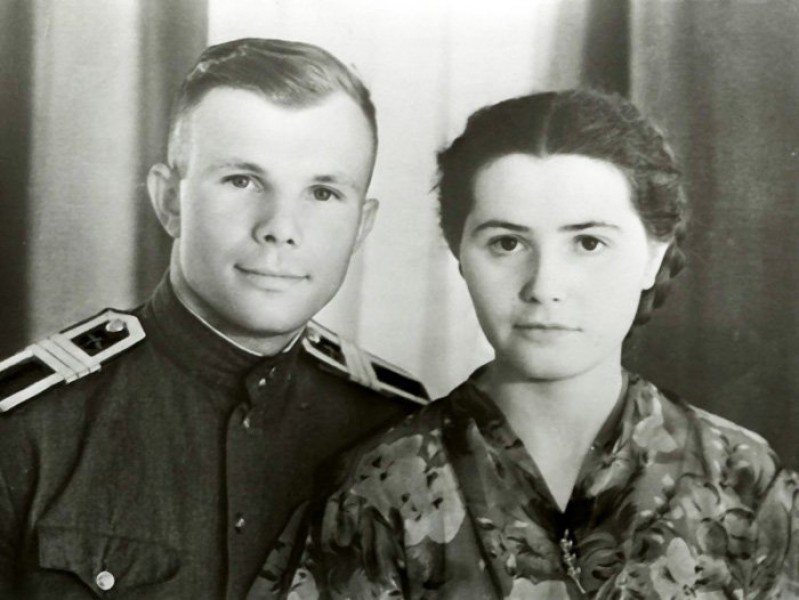 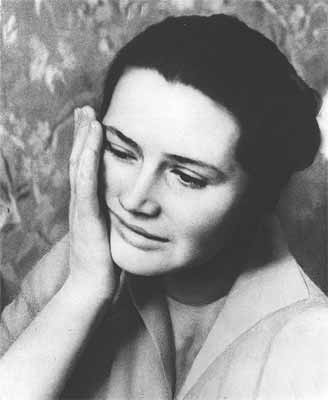 Валентина Ивановна Гагарина
27 октября 1957 года Юрий Гагарин женился 
на Валентине Ивановне Горячевой, которая стала его верным соратником на многие годы. 
В их семье выросли две дочери – Елена и Галина.
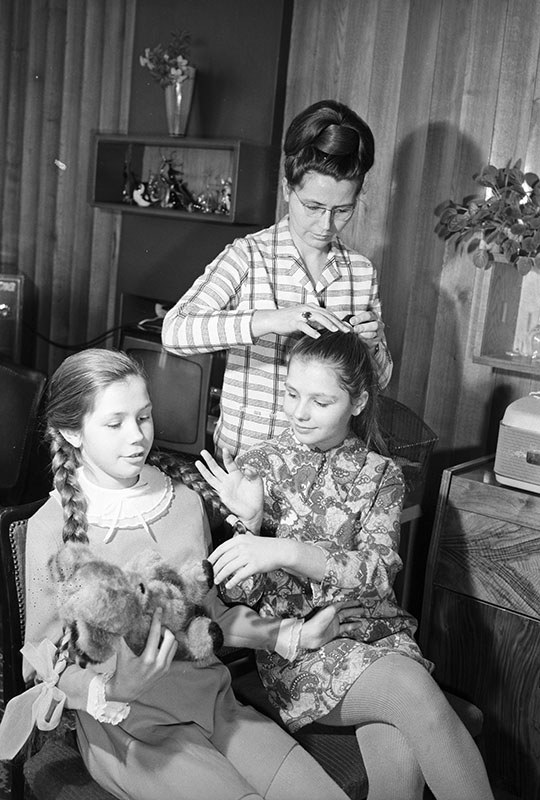 Любовь длиною в жизнь
Валентина Ивановна Гагарина
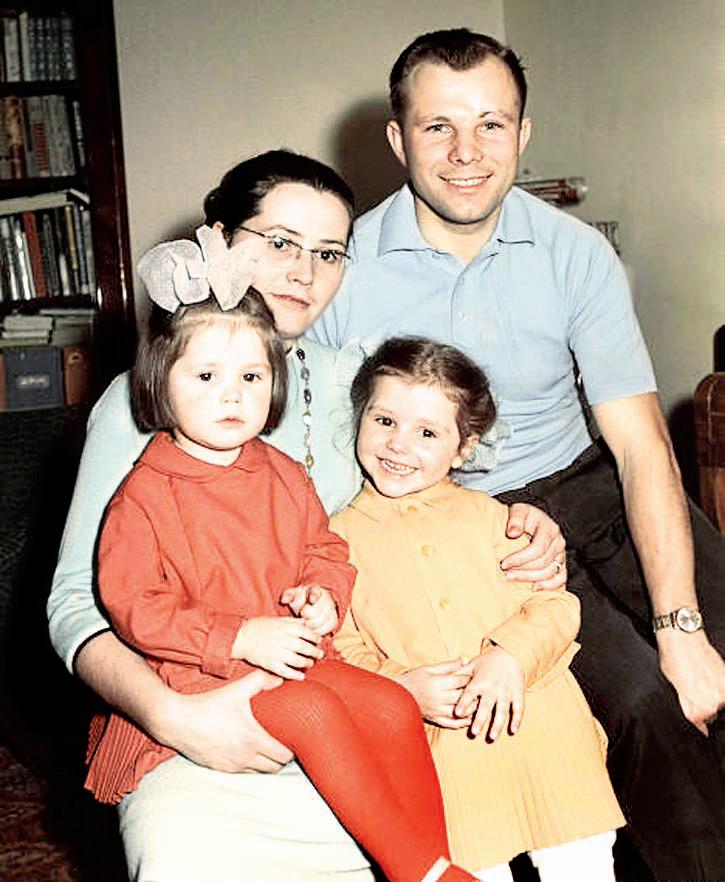 Семья
Почта
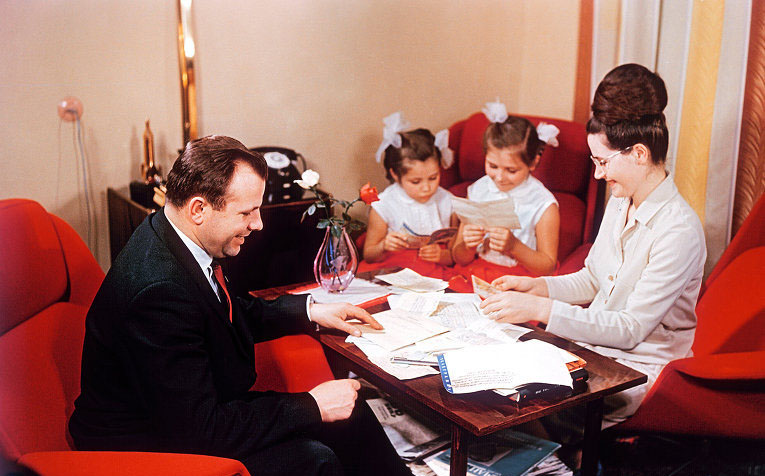 Валентина Гагарина-символ верности
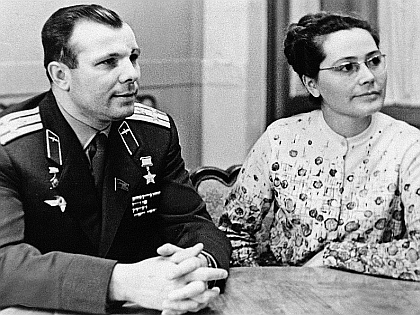 Гагарин с супругой.
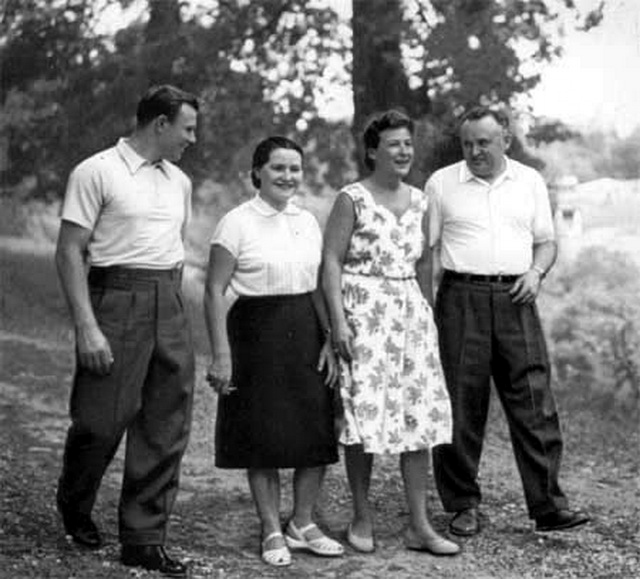 Королев и Гагарин с супругами.
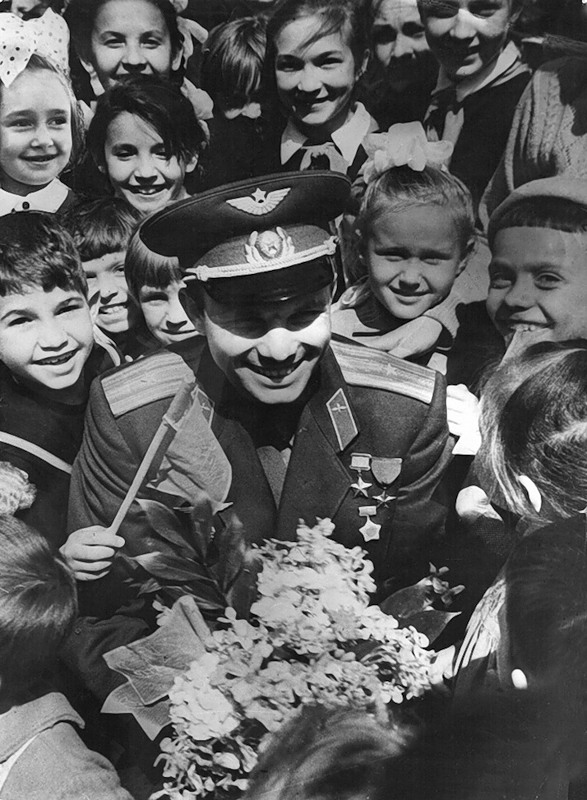 Гагарин с детьми.
Просто человек
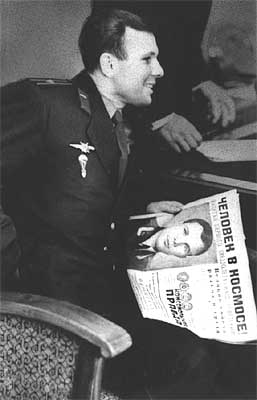 Гагарин с газетой «Комсомольская правда»
Просто человек
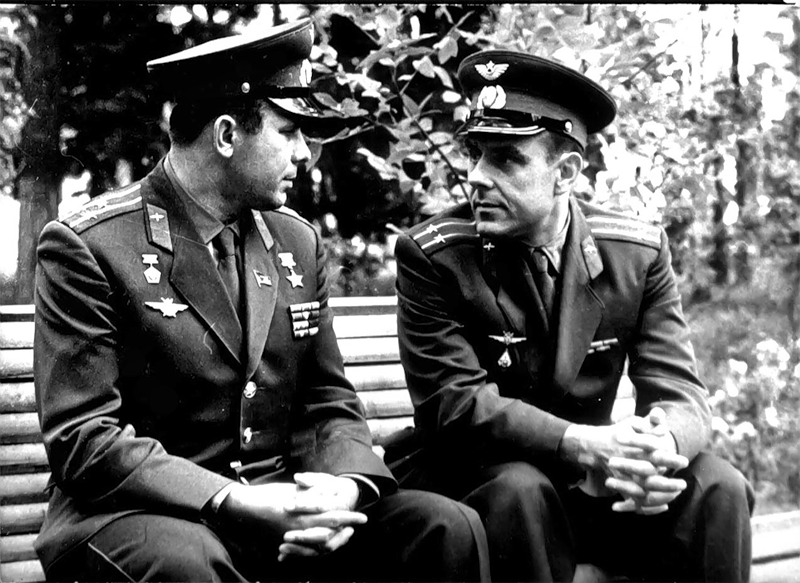 Юрий Гагарин и Владимир Комаров
Комаров - основной пилот "Союза-1", Гагарин - его дублер.
.
Слава
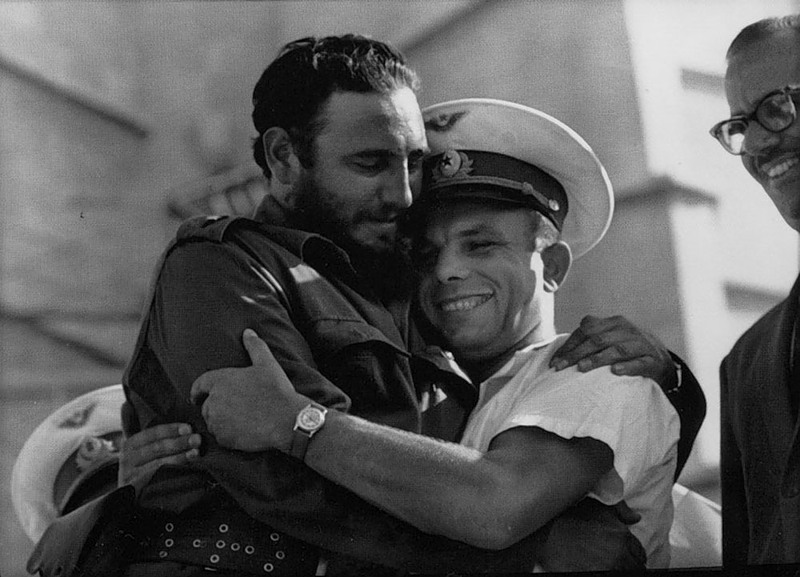 На Кубе.
Слава
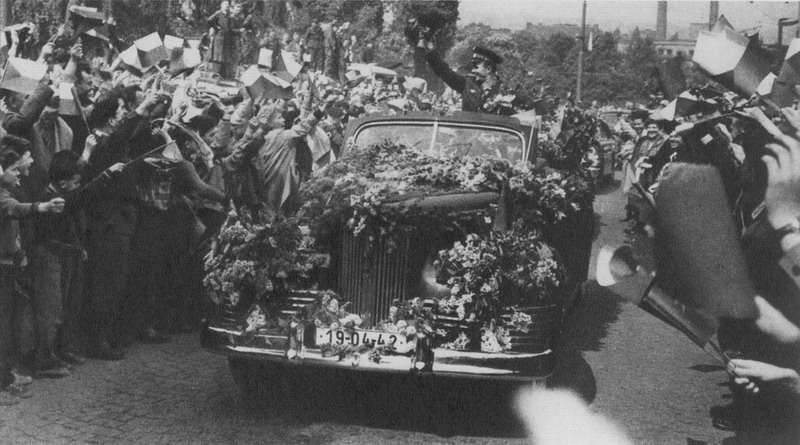 Чехословакия.
Роковой день
В роковой день, 27 марта 1968 года, при отъезде на аэродром он забыл свой пропуск дома. Его отговаривали от возвращения домой: мол, плохая примета. Но Гагарин не послушался и вернулся за ним...
Кажется я никогда не умру…
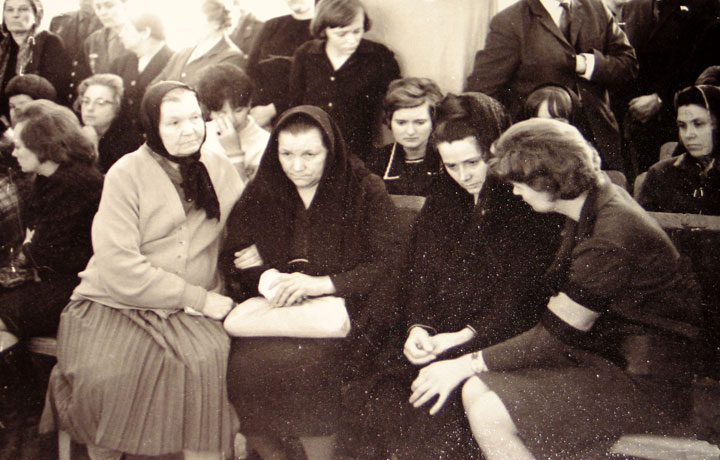 Короткая, но яркая…
Гибель Гагарина потрясла весь мир. Первый космонавт еще при жизни стал легендой, но ранняя его гибель казалась противоестественной.